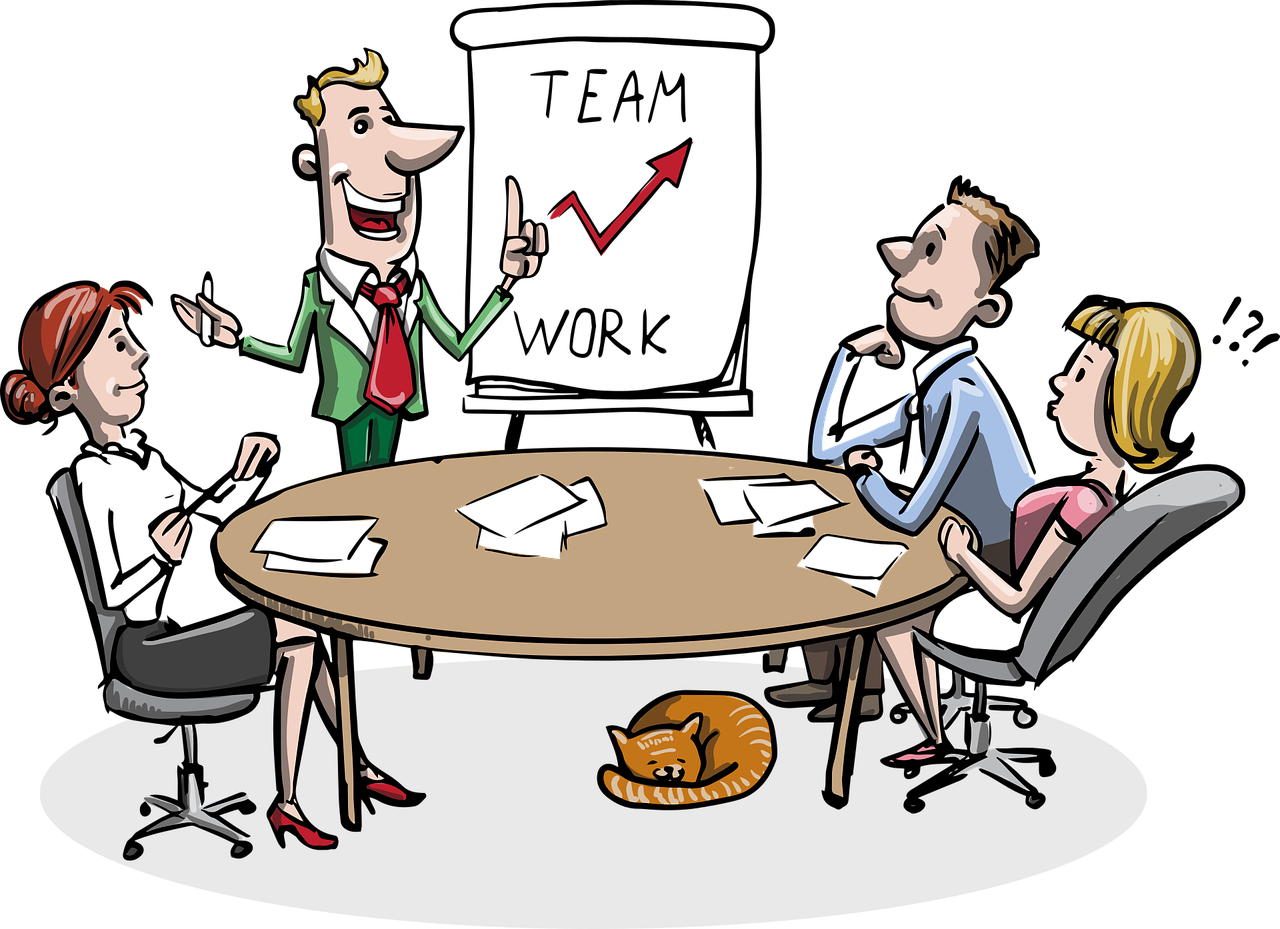 Yrittäjyys
Yrittäjyyden lähtökohdat
Yrityksen perustamisen lähtökohtana on halu ja tahto toimia yrittäjänä. 
Yrittäjäksi ryhtyminen on aina tietoinen valinta, joka on huolella harkittava ja kypsyteltävä. 
Ennen perustamispäätöksen tekemistä on tarpeellista punnita eri vaihtoehtoja ja miettiä omaa soveltuvuutta riskien ottamiseen ja itsenäiseen toimintaan.
Yrittämisen lähtökohdat
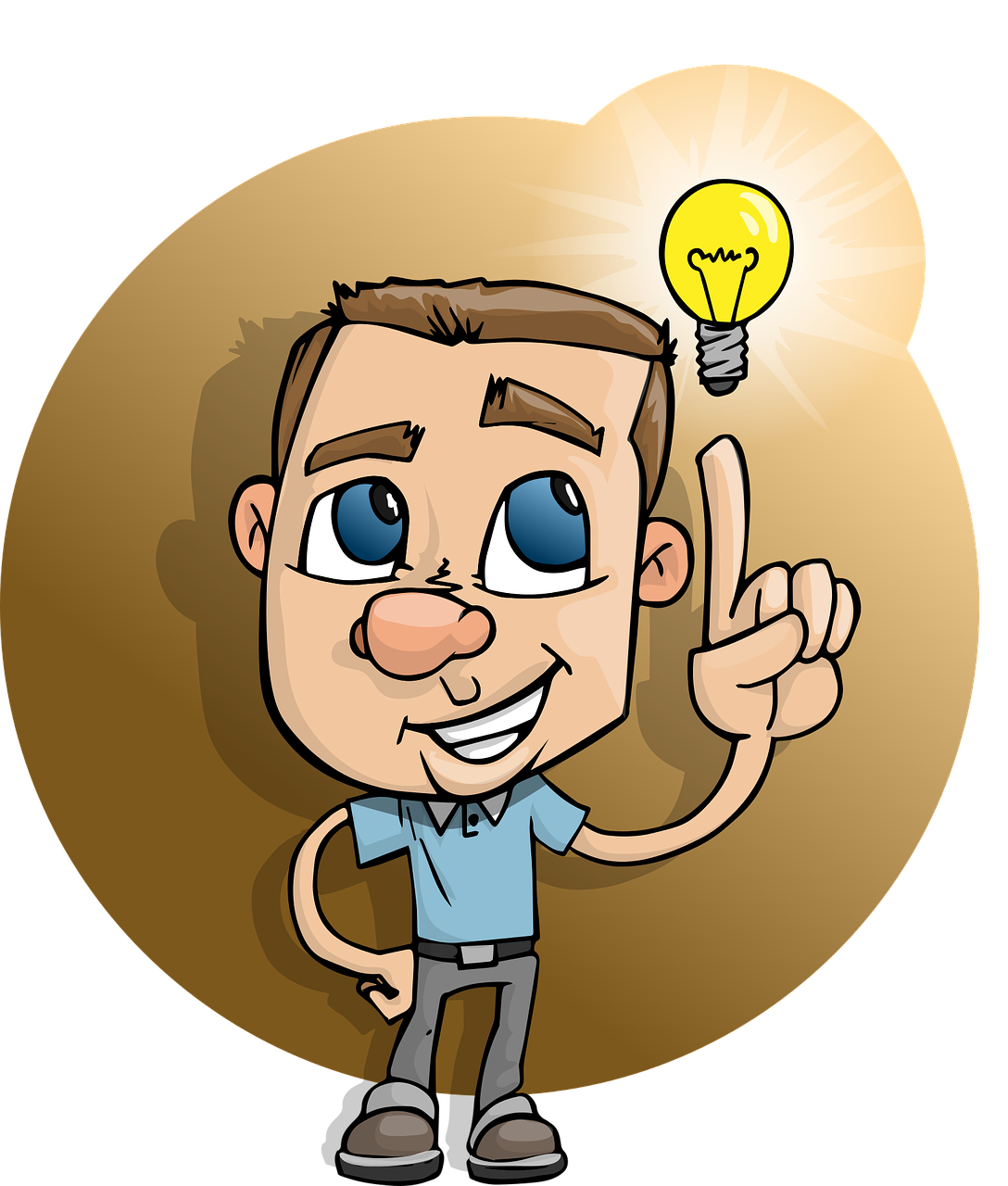 Yritysidea  liikeidea
Yritysidea on jalostamaton tuote tai palvelu, joka johtaa yrittämisen aloittamiseen
Yritysidean pohjalta rakentuu liikeidea
Liikeidea on lyhyt kuvaus siitä, miten yrityksen on tarkoitus tuottaa rahaa
Liikeidea vastaa kysymyksiin, mitä, kenelle, miten ja millaisella imagolla.
Liikeidea
Yritys tarvitsee toimintansa perustaksi kantavan toiminta-ajatuksen. 
Hyvä yritysidea ja sen pohjalta rakennettu toimiva liikeidea yhdistettynä osaavaan yrittäjään luovat yritystoiminnan onnistumisen edellytykset.
Yritysidea liikeidea
Liikeidea kehittyy yritysidean pohjalta. 
Yritysidea kertoo siitä, mitä aloittavalla yrityksellä on aikomus tuottaa. 
Yritysidea täsmentyy vähitellen liikeideaksi. 
Liikeidea vastaa kysymyksiin Mitä? Kenelle? Miten? 
Se kertoo yrityksen tehtävän (mitä yritys tekee), kenelle myy ja miten yritys toteuttaa nämä asiat kokonaisuudessaan.
Yritysidea liikeidea
Perustamisideasta liikeideaksi
MARKKINAT
*asiakkaat
         *markkinalohkot
           *ongelmat/tarpeet
TUOTTEET JAPALVELUT
            *fyysiset tuotteet
*palvelut
             *tuotejärjestelmät
              *ongelmaratkaisut
TAPA TOIMIA
      *organisaatio
    *voimavarat
*ohjaus- ja         
             valvontajärjestelmät
Yritysmuoto
Liikemuotoja on Suomessa useita. 
Tavallisimmat yritysmuodot ovat yksityinen elinkeinonharjoittaja, avoin yhtiö, kommandiittiyhtiö, osakeyhtiö ja osuuskunta. 
Yksittäiselle yrittäjälle tavallisin vaihtoehto on näistä ensimmäinen, joka on mainituista helpoiten perustettava.
Yritysmuoto
Oman yhtiön perustaminen vaatii rekisteröitävän toiminimen, joka on yhtiön nimi. 
Kommandiittiyhtiö ja osakeyhtiö ovat tavallisimmat liikemuodot silloin, kun osapuolia on enemmän. 
Osakeyhtiö on byrokratialtaan raskain yhtiömuoto, mutta verotuksen kannalta usein edullisin, mikäli yrityksen voitto omistajaa kohti on useita kymmeniä tuhansia euroja vuodessa.
Yritysmuoto
Liiketoimintasuunnitelma
Liiketoimintasuunnitelma
Liiketoimintasuunnitelma on yrityksen käsikirja, jota tarvitset menestyvän yritystoiminnan käynnistämiseen. 
Se auttaa hahmottamaan ja suunnittelemaan jäsentyneesti perustettavan yrityksen toimintaa ja kannattavuutta. 
Voit suunnitella liiketoimintasuunnitelman laajuuden ja painopistealueet tarpeittesi mukaan.
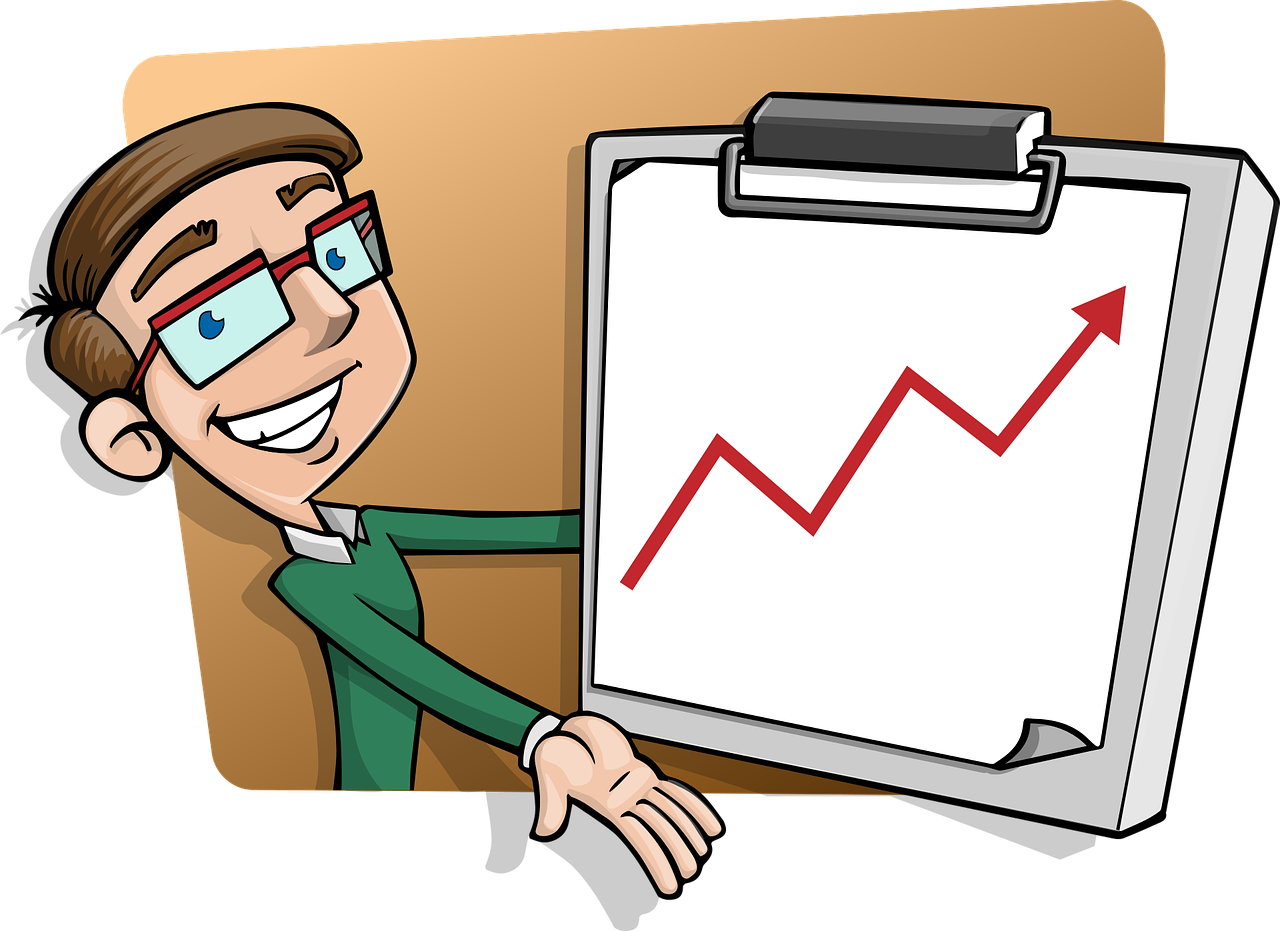 Liiketoimintasuunnitelman avulla dokumentoit itsellesi tai mahdolliselle ulkopuoliselle asiantuntijalle pohdintojasi:

yrityksen liikeideasta
kilpailukyvystä
resursseista
asiakaskunnasta
myynninedistämistoimenpiteistä ja
kannattavuudesta.

Liiketoiminnan rahoittajat edellyttävät aina liiketoimintasuunnitelmaa, jotta he voivat arvioida rahoitusta hakevan yrityksen liiketoimintaedellytyksiä
Liiketoiminta-suunnitelma
ELY-keskusten palvelut ja seudulliset yrityspalvelut
ELY-keskukset ja seudulliset palvelupisteet antavat yritysneuvontaa ja asiantuntija-apua toimintaansa aloittavalle yrittäjälle niin yritysidean arvioinnissa, liiketoimintasuunnitelman ja kannattavuuslaskelmien laadinnassa kuin myös rahoitusmahdollisuuksien kartoittamisessa. 
ELY- keskukset ottavat vastaan yritysten perustamisilmoituksia.
Yritysmuodot
Yksityinen elinkeinonharjoittaja (yksityinen toiminimi, yksityisliike)
Avoin yhtiö(avoimen yhtiön yhtiömiehiä tulee olla vähintään kaksi)
Kommandiittiyhtiö (kommandiittiyhtiön yhtiömiehiä (perustajia) tulee olla kaksi tai useampia, joista vähintään yhden on oltava vastuunalainen yhtiömies ja vähintään yhden äänetön yhtiömies)
Osakeyhtiö 
Osakeyhtiön voi perustaa ilman osakepääomaa. 
Yhtiön perustamisen yhteydessä kaupparekisteri-ilmoitukseen ei enää tarvitse liittää erillistä selvitystä osakepääoman maksusta.
Toimialoilla , joiden toiminta vaatii elinkeinoluvan, kannattaa tarkistaa lupaviranomaiselta toimialan muotoilu yhtiöjärjestyksessä.
Osakeyhtiölain 8 luvun 3 ja 6 §:n mukaan toimitusjohtaja on yhtiön johtoon kuuluva elin, jonka tehtävänä on hoitaa yhtiön juoksevaa hallintoa hallituksen antamien ohjeiden ja määräysten mukaisesti. 
Toimitusjohtaja ei näin ollen ole sellaisen johdon ja valvonnan alainen, jota tarkoitetaan työsopimuslain 1 §:ssä, eikä siten työsopimussuhteessa yhtiöön.
Yritysmuodot
Yritysmuodot
Osuuskunta
Uusimman osuuskuntalain mukaan osuuskunnan perustamiseen riittää yksi jäsen. 
Aloittava yritys on merkittävä kaupparekisteriin, mutta ennen sitä on laadittava perustamissopimus sekä osuuskunnan säännöt.
Osuuskunnan perustajat voivat olla luonnollisia henkilöitä tai oikeushenkilöitä.
Osuuskunnan perustajan on tultava osuuskunnan jäseneksi.
Hoiva-alan yrittäminen
Hoiva-alan yritystoiminnassa tarvitaan ja jopa lakisääteisesti edellytetään sosiaali- ja terveysalan ammattiosaamista
Kyky luoda verkostoja asiakkaisiin, kuntaan ja muihin yrittäjiin luo hyvää perustaa hoivayrittäjyydelle
Hoivapalveluyrittäjät voivat erikoistua sosiaalipalveluihin, ateriapalveluihin tai siivous- ja kiinteistöhuollon palveluihin
Kolmannen sektorin tuettu toiminta olisi pyrittävä ohjaamaan alueelle, jolla ei ole yksityisiä yrityksiä palvelujen tarjoajina
Tällä hetkellä palveluseteli on käytössä ainakin kotipalveluissa
Palvelusetelin arvon määräytymisestä on säädetty erikseen sosiaalihuoltolaissa, sillä kotipalvelut ovat sosiaalihuoltolain mukaisia sosiaalipalveluja
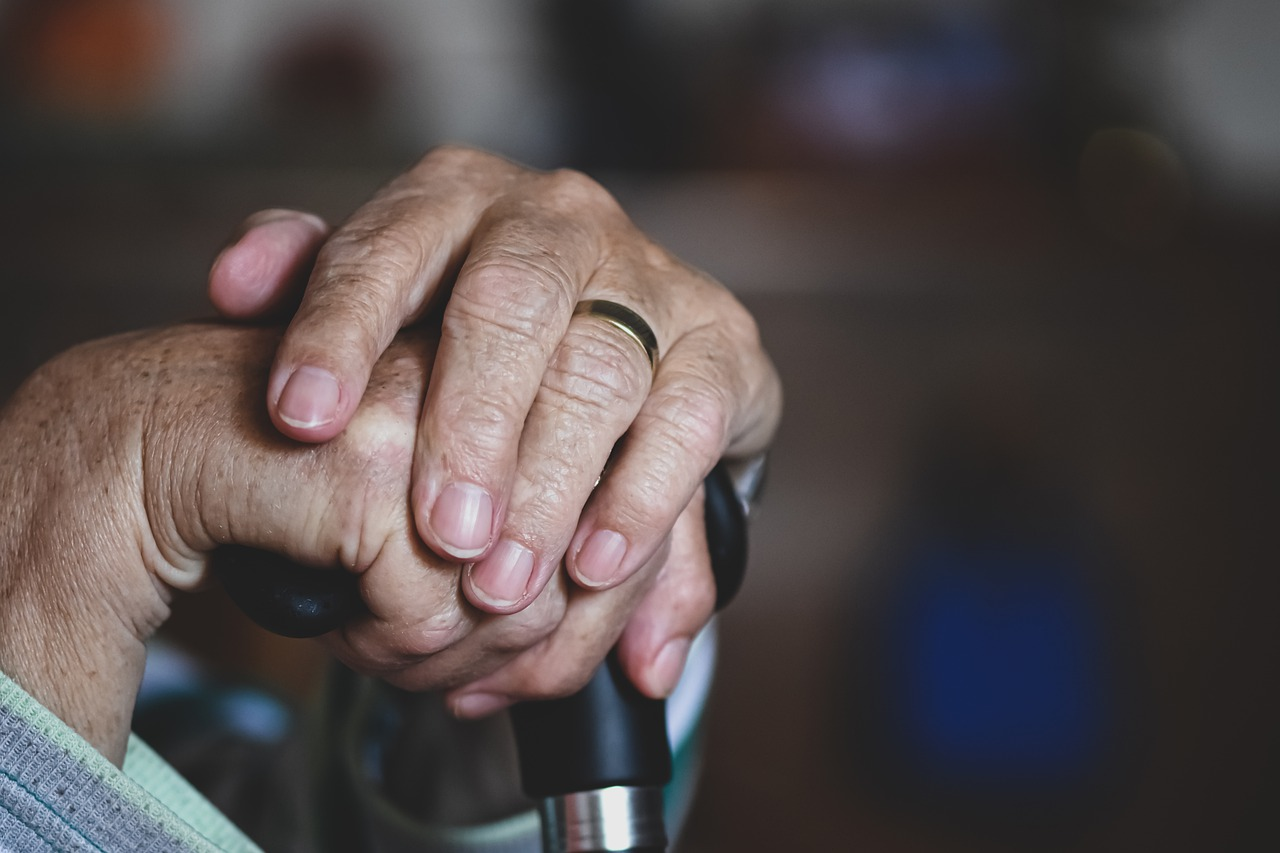 Hoiva-alan yrittäminen
Kunta voi hyväksyä vain sellaisen yksityisen palveluntuottajan, joka on merkitty ennakkoperintärekisteriin
Kunta hyväksyy ne palveluntuottajat, joiden palveluja palvelusetelillä voi maksaa
Ydinpalvelut
Esimerkiksi ikääntyneiden pitkäaikaishoito hoivakodissa koostuu ydin- ja tukipalveluista:
	- vanhusten hoiva, 
	- lääkitseminen, 
	- ateriapalvelu, 
	- vaatehuolto, 
	- hoitotarvikkeet, 
	- apuvälineet, 
	- sairauden hoito
sekä mahdollisista lisäpalveluista, joita ovat esimerkiksi:
	- virkistystoiminta, 
	- Erilaiset kauneudenhoito ja hyvinvointipalvelut(kampaaja yms.) 
	- Kuntoutus (fysioterapia yms.)
Päättää palvelusetelin käyttöönotosta kilpailuttaa ja/tai hyväksyy kriteerit täyttävät
Opastaa asiakkaita setelin käytössä antaa asiakkaalle luettelon palveluntuottajista, joilta palveluja voi tilata
Maksaa palveluntuottajalle laskun mukaan palvelusetelin arvoon asti
Opastaa asiakkaita setelin käytössä antaa asiakkaalle luettelon palveluntuottajista, joilta palveluja voi tilata
Kunta
Hoiva-alan yritysideoita
Hoiva-alan yrityksiä voi olla esimerkiksi:
	- yksityinen lasten päiväkoti, 
	- yksityinen hoivakoti, 
	- lasten ja nuorten ammatillinen perhekoti, 
	- nuorten työtoiminta, 
	- kotityöpalveluyritys,
	- yms.
Arvonlisäverolain mukaan arvonlisäveroa ei tarvitse maksaa sosiaalihuoltona annettavan palvelun myynnistä.
Edellytyksenä on, että toiminta on kunnan tai valtion viranomaisen valvonnan alla.
Käytännössä tämä toteutuu, kun palveluntuottaja on merkitty yksityisten sosiaalipalvelujen valvonnasta annetussa laissa tarkoitettuun rekisteriin.
Hoiva-alan yrittäminen
Tukipalvelut
Erilaiset tukipalvelut eivät yleensä kuulu yksityisen sosiaalipalvelujen valvonnasta asetetussa laissa tarkoitettuun rekisteriin.
Kunta voi hyväksyä palveluntuottajiksi myös tukipalveluita palvelusetelin piiriin.
Tällöin palveluntuottajien palvelut ovat arvonlisäverollisia.
Tukipalveluissa, esimerkiksi siivouspalveluissa, palvelun tuottajalta ei vaadita sosiaali- tai terveydenhuoltoalan ammatillista pätevyyttä.
Yksityiset sosiaalipalvelut
Luvanvaraista toimintaa
Sosiaalihuollon palvelujen antaminen on luvanvaraista ympärivuorokautisten palvelujen osalta. 
Muista kuin ympärivuorokausista yksityisistä sosiaalipalveluista on tehtävä kirjallinen ilmoitus sille kunnalle, jossa palveluja annetaan. 
Kunta ilmoittaa aluehallintovirastolle tiedot rekisterin pitoa varten.
Terveydenhuollon palvelut
Terveydenhuollon palvelujen antaminen yksityisesti on luvanvaraista ja edellyttää aluehallintoviraston tai Valviran lupaa. 
Lupaa ei kuitenkaan tarvita silloin, kun palveluja annetaan itsenäisenä ammatinharjoittajana tai kun työnantaja järjestää itse työterveyshuollon lakisääteiset palvelut.
Säädökset yksityisistä sosiaali- ja terveyspalveluista
Laki yksityisistä sosiaalipalveluista (922/2011)
Laki yksityisestä terveydenhuollosta (152/1990)
Asetus yksityisestä terveydenhuollosta (744/1990)
Yleisimpiä terveydenhuollon palveluja ovat:

Fysioterapiapalvelut,
lääkärin ja hammaslääkärin vastaanottotoiminta,
työterveyshuolto ja
laboratoriopalvelut.
Yksityiset terveydenhuollon palvelut
Yleisimmät yksityiset sosiaalipalvelut ovat:

Asumispalvelut,
lasten päivähoito,
lasten ja nuorten laitos- ja perhehoito sekä
kotipalvelut.
Yksityiset sosiaalipalvelut
Yrittäjyyden kolme päätyyppiä
Omaehtoinen yrittäjyys on toimintatapa, jossa yksilö ottaa vastuuta omasta työllistymisestään, toimeentulostaan, opiskelustaan ja niihin kuuluvista riskeistä, eduista ja haasteista.
Yrittäjyyden kolme päätyyppiä
Sisäinen yrittäjyys on toimintatapa, jossa työntekijä sitoutuu työskentelemään yrityksessä, yhteisössä tai organisaatiossa kuin olisi itse yrittäjä ja omistaja.
Yrittäjyyden kolme päätyyppiä
Ulkoinen yrittäjyys on toimintatapa, jossa yksilö omistaa yrityksen ja johtaa sitä. Menestyvällä yrittäjällä on tukena vahvoja sisäisiä yrittäjiä  (työntekijöitä).
Lähteet
Esa Salmelan luentomateriaali / Poke